CHAT GPT
Curso: Comunicación
Alumno: Rodrigo Huamanchumo
Profesor: Franco Mejía
Que es?
El chat GPT es un sistema de chat, en dónde tiene como principal función desarrollar un modelo de lenguaje a través de la inteligencia artificial. Está en constante entrenamiento para mantener conversaciones
¿PARA QUÉ SIRVE?
El chat GPT tiene múltiples funciones que pueden ayudarnos a comunicarnos de una forma más efectiva, por ejemplo si necesitamos escribir un mail formal, una carta de despedida o un pedido de materiales
También pueden ser aún más específicos escribiendo guiones o artículos sobre un tema determinado, que brinde una explicación sobre un personaje, evento o concepto. Se puede utilizar de múltiples formas y maneras, siempre teniendo como premisa el desarrollo de un modelo de lenguaje
¿PUEDO UTILIZARLO EN LA ESCUELA?
El chat GPT lo podemos utilizar para investigar sobre un tema determinado, debatir sobre ellos y establecer una conclusión propia
Ya que cada uno va a tener un concepto diferente porque el chat GPT se adapta a brindar información de acuerdo a las características de cada persona
Proporcionará información teniendo en cuenta las necesidades específicas de cada alumno, como sus fortalezas y debilidades
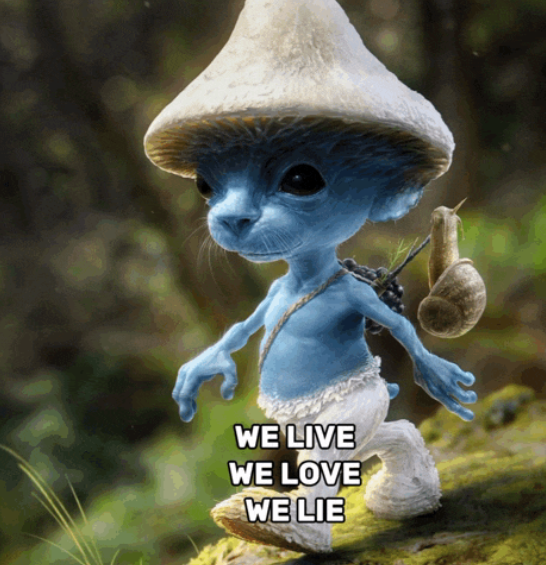 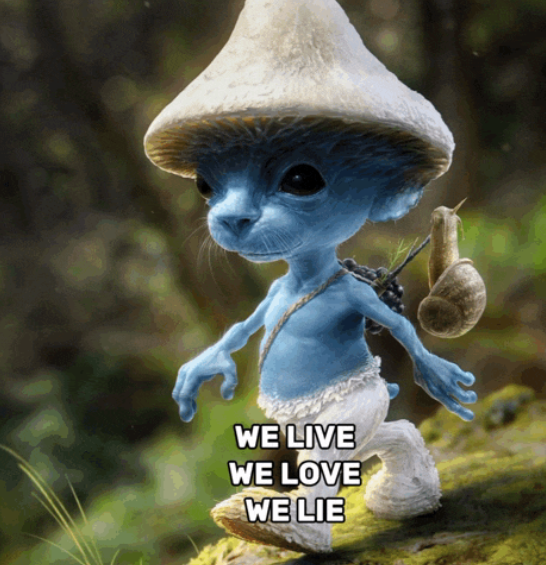 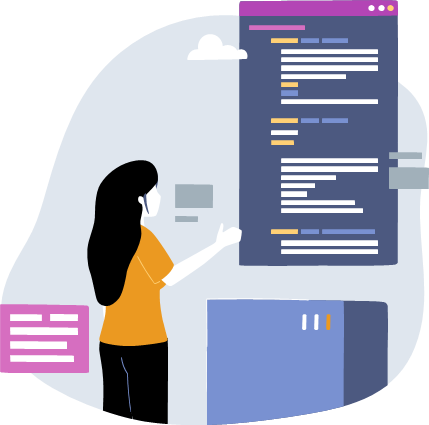 Gracias
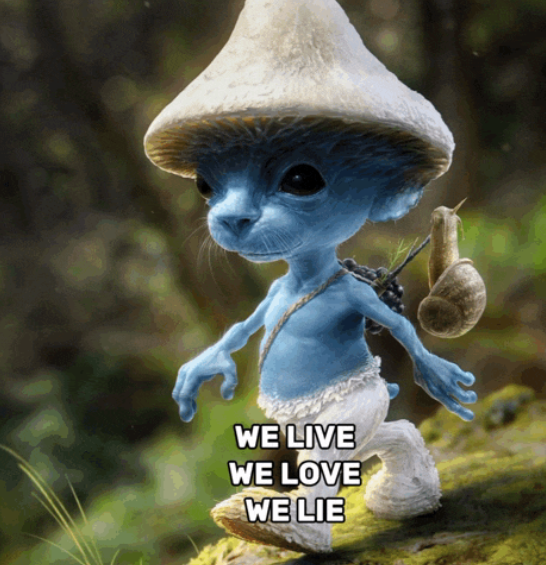 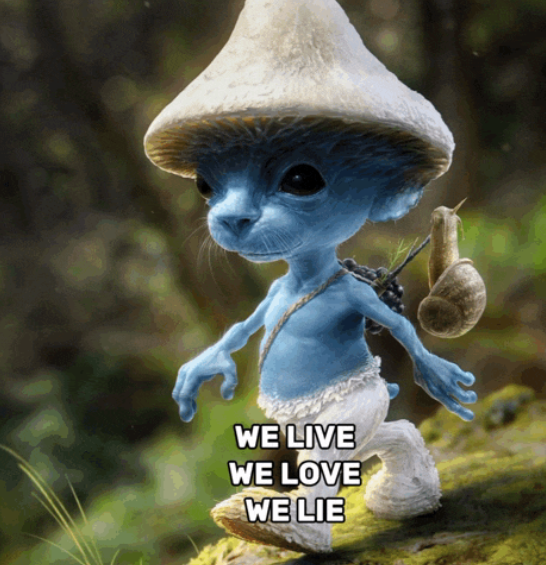